Cruz María Zeta Chunga  
Congresista de la República 
                        Maricruz Zeta
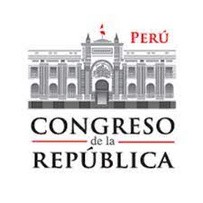 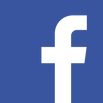 PROYECTO DE LEY 2102/2021-CRLEY QUE MODIFICA LA LEY 30364, LEY PARA PREVENIR, SANCIONAR Y ERRADICAR LA VIOLENCIA CONTRA LAS MUJERES Y LOS INTEGRANTES DEL GRUPO FAMILIAR
PERÚ: VIOLENCIA CONTRA LA MUJER DE 15 A 49 AÑOS DE EDAD EJERCIDA ALGUNA VEZ POR EL ESPOSO O COMPAÑERO SEGÚN ÁREA DE RESIDENCIA 2020  En porcentaje
Cruz María Zeta Chunga  
Congresista de la República 
                        Maricruz Zeta
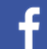 Cruz María Zeta Chunga  
Congresista de la República 
                        Maricruz Zeta
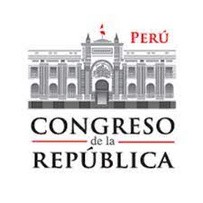 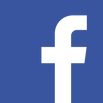 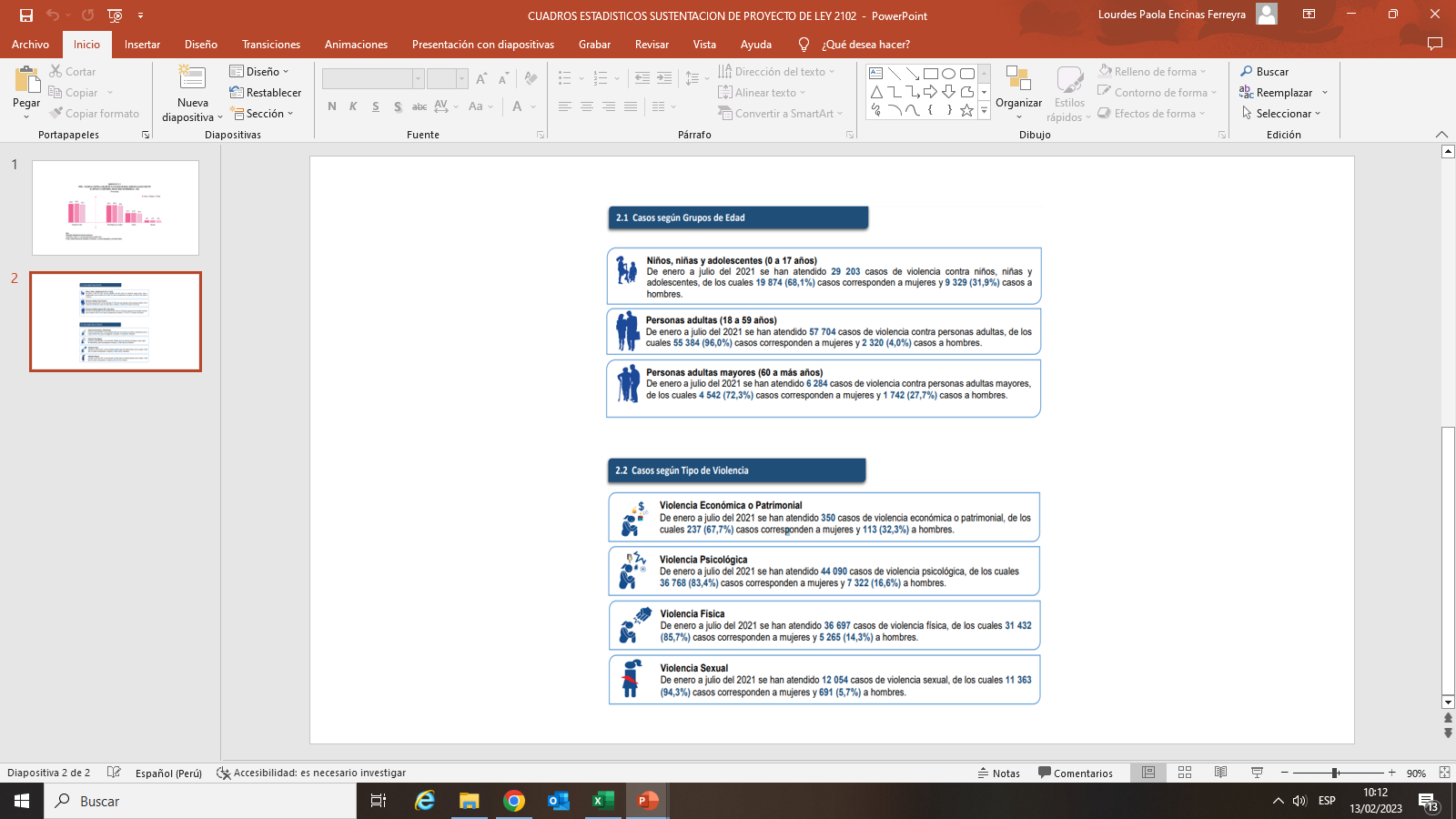 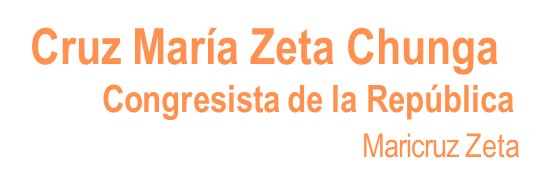 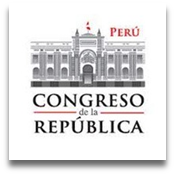 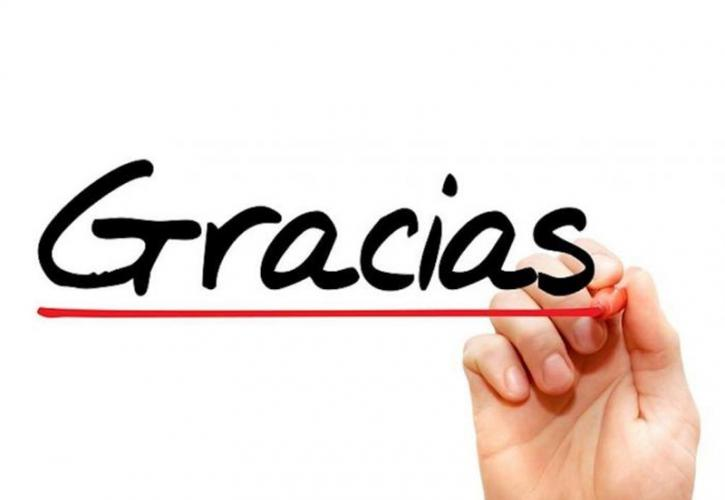 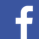 GRACIAS
PL 2102/2021-CR
 LEY QUE MODIFICA LA LEY 30364, LEY PARA PREVENIR, SANCIONAR Y ERRADICAR LA VIOLENCIA CONTRA LAS MUJERES Y LOS INTEGRANTES DEL GRUPO FAMILIAR